電池のしくみ
アニメーションで理解しよう！電池の仕組み
H
Cl
塩化水素
塩化水素
H
Cl
電離！
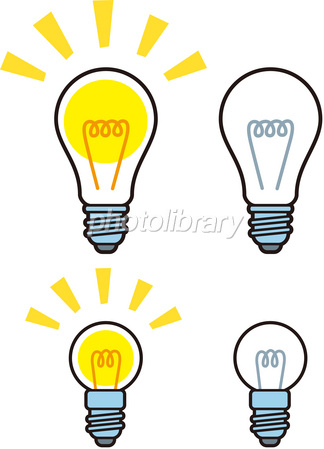 亜鉛
銅
H
H
H
Cl
Cl
Cl
－
－
＋
－
＋
＋
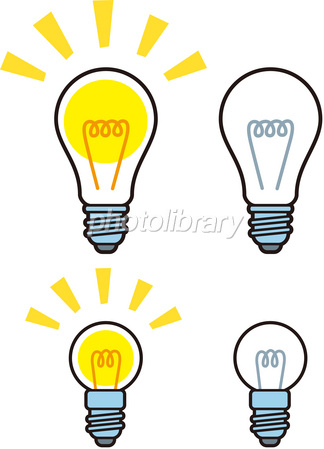 －極
＋極
亜鉛
銅
電流が流れると言うことは・・・
電子
電流の正体は　　　　　　　の流れ
H
H
H
Cl
Cl
Cl
－
－
＋
－
＋
＋
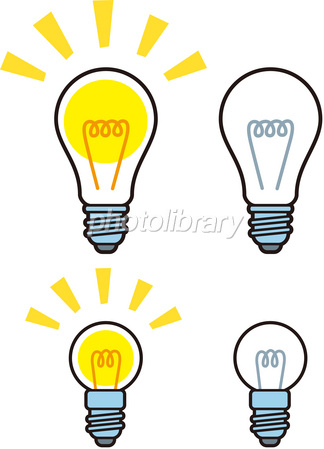 －極
＋極
亜鉛
銅
Zn
H
H
Cl
Cl
Cl
－
－
H
＋
－
＋
＋
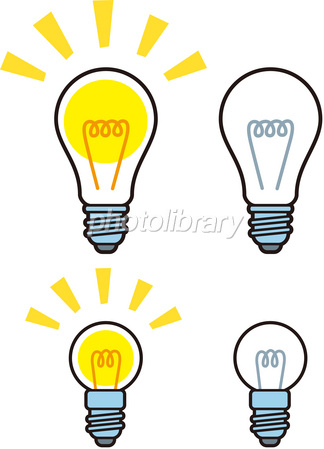 －極
＋極
亜鉛
銅
Zn
＋
２＋
H
＋
H
H
Cl
Cl
Cl
－
－
－
＋
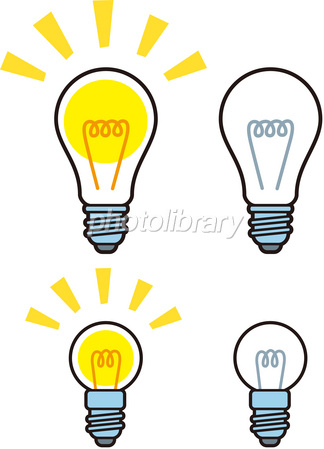 －極
＋極
亜鉛
銅
Zn
２＋
H
H
H
Cl
Cl
Cl
－
－
－
＋
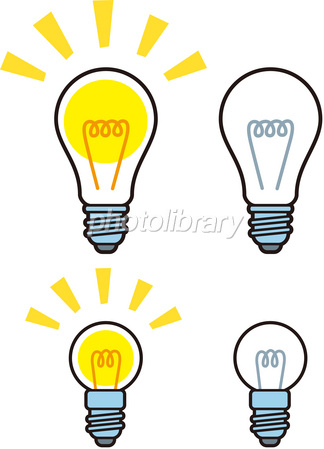 －極
＋極
亜鉛
銅
Zn
Zn
２＋
＋
H
＋
H
H
H
Cl
Cl
－
－
しかし・・・
ボルタの開発した電池には弱点が・・・

水素が発生する　＝　可燃性があり危険！

すぐに電圧が低下する

この弱点を克服するために作られたのがダニエル電池である
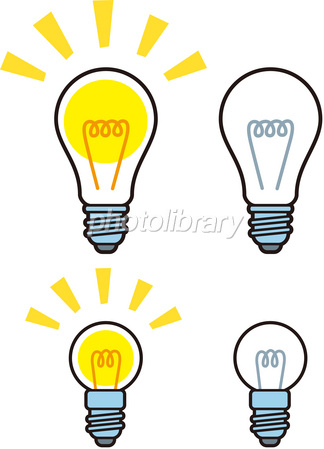 －極
＋極
亜鉛
銅
イオン交換膜
Zn
Zn
２＋
SO4
SO4
2-
2-
２＋
Cu
２＋
Cu2＋が減り
全体的にマイナス
Zn２＋が増えていき
全体的にプラス
イオンが交換膜を通り、移動して全体的に０になる ＝膜 に電流が流れて回路ができる
ダニエル電池の利点と特徴
長い時間安定して電圧を得られる
水素が発生せず、危険性が低下する

硫酸銅水溶液にある銅イオンは減っていく。
硫酸亜鉛水溶液はプラスになるため、陽イオンである銅イオンがイオン交換膜を通っていくことはない
硫酸亜鉛水溶液は薄いほど、硫酸銅水溶液は濃いほど電池は長持ちする
両極での反応の様子をイオン式で表してみよう
イオン式をつかった反応の様子
＋極
Zn　→　Zn２＋　＋　２e－

－極
Cu２＋　＋　２e－ 　→　Cu
導線を通って電流が流れる